TIPS TO HELP YOUR CHILD AT HOME WITH THEIR READING.
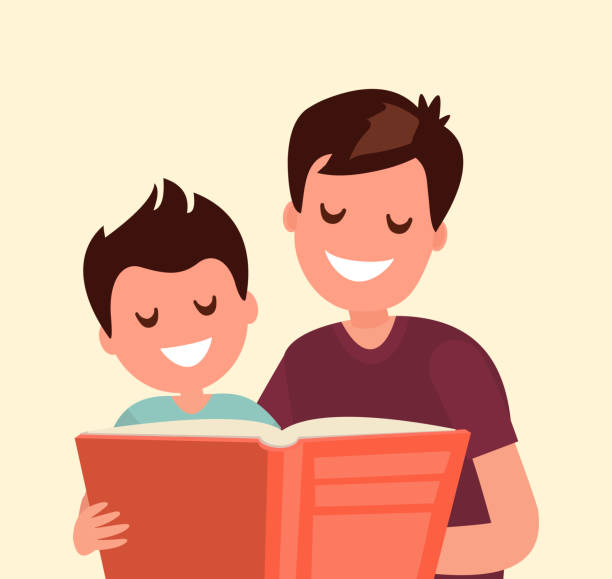 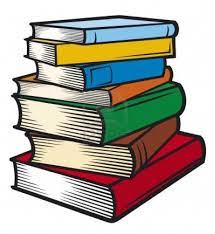 HOW TO HELP YOUR CHILD BECOME A BETTER READER
To help your child to become a successful, motivated reader it is crucial that they are able to use their phonic knowledge to read the words on the page and that they understand what they mean. In KS1 the emphasis is using their phonics skills to blend and segment words to increase fluency, as well as developing an understanding of the messages that words convey. 

As your child moves into Key Stage 2, it becomes more obvious that, to gain a really solid understanding of a text, a good reader needs to have the skills to make greater inferences. This is commonly referred to as ‘reading between the lines’ and authors expect readers to be able to do this. To help your child with this you could ask them questions such as:
 • What do you think will happen next and why? 
• How do you think a character is feeling in that speech? How do you know? 
• Why do you think a character has behaved in that way? How do you know?
 • What clues they have noticed in the text which gave you a hint about later events?
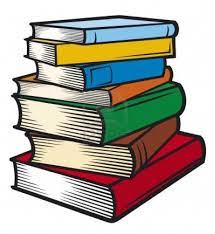 The use of a technique known as P.E.E is used particularly in KS2 to help expand their inference skills. The following slides show how this                       is can used effectively to improve comprehension skills.
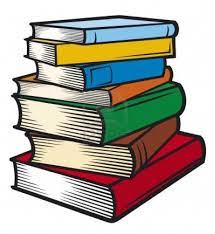 What is P.E.E?
P.E.E is a technique that is used to help children to understand a text more clearly. It shows that they have read and understood a text and are able to explain it.
P.E.E stands for:
Point:  Make a point.
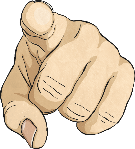 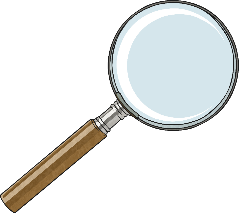 Evidence:  Find evidence from the text to                      back up your point.
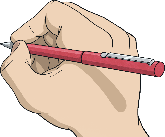 Explanation: Explain how the evidence proves your point.
So if you’re child is answering a question that requires inference, see whether they can state your point, back  it up with a piece of evidence and then explain it.
.
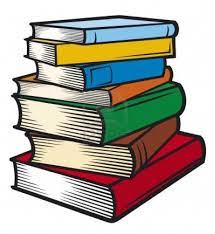 Let’s try out the P.E.E method. Read this extract from The Wizard of Oz by Frank Baum and the question underneath.
She was awakened by a shock, so sudden and severe that if Dorothy had not been lying on the soft bed she might have been hurt. As it was, the jar made her catch her breath and wonder what had happened; and Toto put his cold little nose into her face and whined dismally. Dorothy sat up and noticed that the house was not moving; nor was it dark, for the bright sunshine came in at the window, flooding the little room. She sprang from her bed and with Toto at her heels ran and opened the door. The little girl gave a cry of amazement and looked about her, her eyes growing bigger and bigger at the wonderful sights she saw.
Question: How did Dorothy feel when she opened the door?
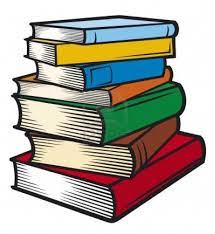 To answer the question below you first need to… ‘Make Your Point’
Question: How did Dorothy feel when she opened the door?
We need to scan the text to decide how Dorothy was feeling when she opened the door and looked outside.

She was awakened by a shock, so sudden and severe that if Dorothy had not been lying on the soft bed she might Have been hurt. As it was, the jar made her catch her breath and wonder what had happened; and Toto put his cold little nose into her face and whined dismally. Dorothy sat up and noticed that
the house was not moving; nor was it dark, for the bright
sunshine came in at the window, flooding the little room.She sprang from her bed and with Toto at her heel, ranand opened the door. The little girl gave a cry of
amazement and looked about her, her eyes growingbigger and bigger at the wonderful sights she saw.
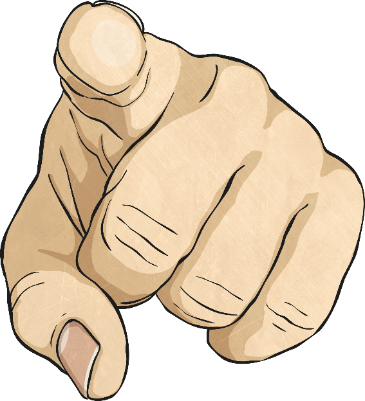 Answer
Point: I think (or it seems) that Dorothy is amazed as she opens the door and is eager to explore.
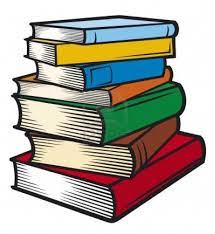 Next, locate Your Evidence.
Provide a quotation from the text which supports your answer.
Evidence – We know this because the text tells us that: “The little girl gave a cry of amazement and looked about her, her eyes growing bigger and bigger at the wonderful sights she saw.”
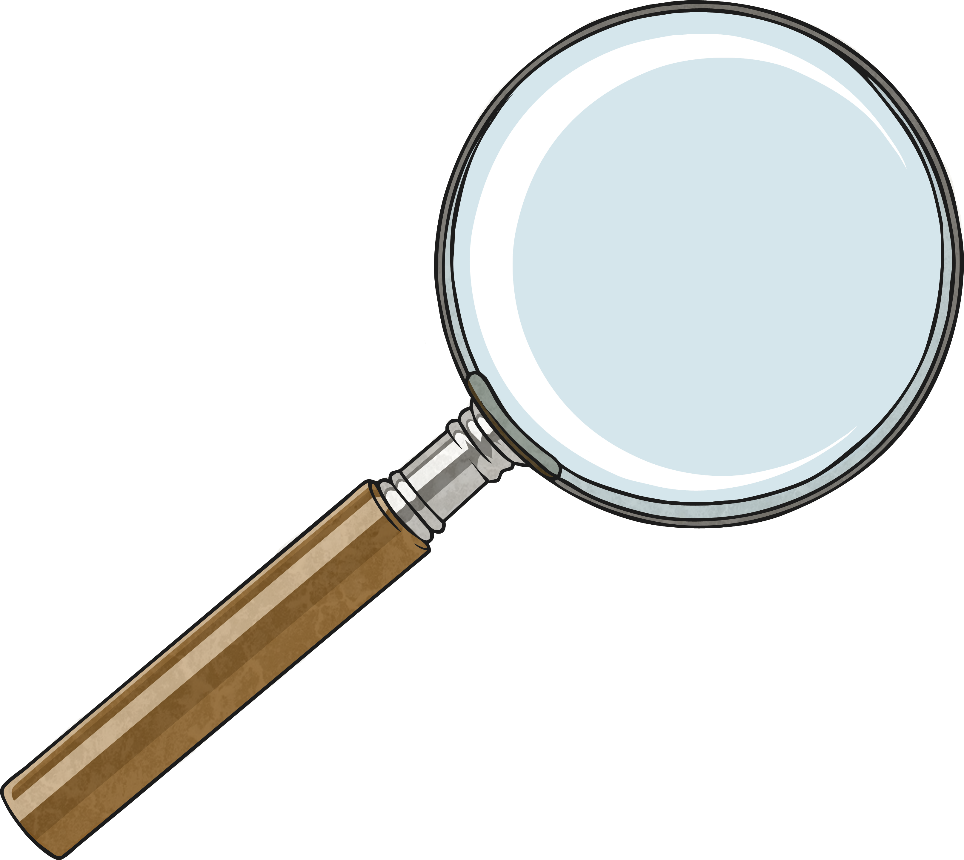 When quoting from a text, remember to:

Use quotation marks.
Quote accurately.
Short, well-chosen quotations are better than long, vague ones.
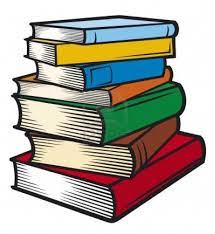 Finally, explain.
You now need to explain how the text supports your initial point.
Explanation - Dorothy cried in amazement which indicates that she thought the sights she saw were wonderful. Also, the phrase 'her eyes growing bigger and bigger' gives the impression that she was astounded by what she saw and couldn't believe her eyes.
Remember that certain words and phrases are helpful when you're explaining an idea in some detail. The following list shows some of those phrases:
this implies
this suggests
which gives the impression that
possibly
perhaps
this indicates that
this shows
obviously
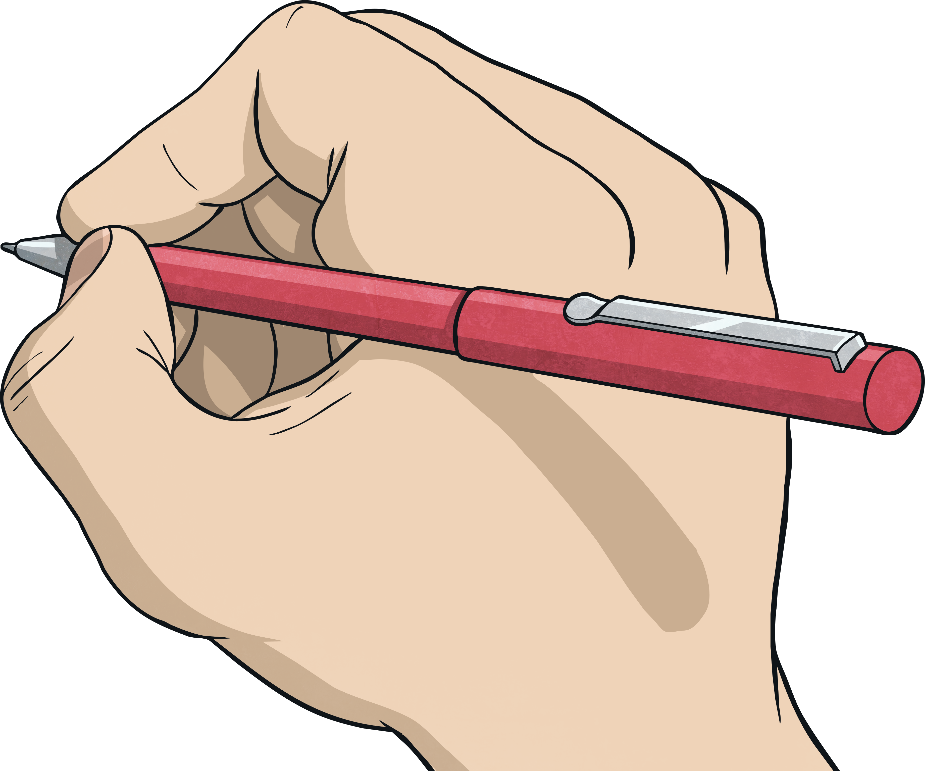 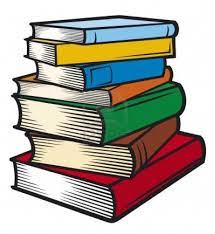 Now put it altogether
Question: How did Dorothy feel when she opened the door?
Point:  I think (or it seems) that Dorothy is amazed as she opens the door and is eager to explore.
Evidence:  We know this because the text tells us that: “The little girl gave a cry of amazement and looked about her, her eyes growing bigger and bigger at the wonderful sights she saw.”
Explanation:  As Dorothy cried in amazement, this tells you she thought the sights she saw were wonderful. Also, the phrase ‘her eyes growing bigger and bigger’ gives the impression that she was astounded by what she saw and couldn't believe her eyes.
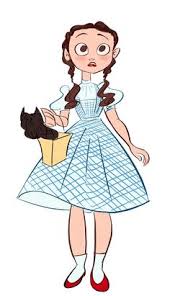 USEFUL WEBSITES
In school a programme of work, Oxford Owl, is used in English lessons to help with the teaching of spelling from Year 2 onwards and this also has some online support for parents https://www.oxfordowl.co.uk/ which helps with many aspects of English, including reading. 
The following links from Oxford Owl include additional advice and videos about how to help your child become a confident reader and how to develop their comprehension skills. The first link takes you to a blog that was written during Lockdown but the advice given is valuable at any time. 
https://home.oxfordowl.co.uk/blog/learning-at-home-learning-to-read/
https://www.youtube.com/watch?v=xm7eZctoGag
In addition, this is another useful link which gives general tips about helping your child with their early reading. 
https://www.pearson.com/content/dam/one-dot-com/one-dot-com/uk/documents/Learner/Primary/Primary%20parents/Pearson_EnjoyReading_03.pdf
REMEMBER THAT…
Pupils should aim to read at home for 15-30 minutes a day (depending on their age). It is more beneficial to read regularly for a shorter period of time rather than rarely reading and then reading for hours. You can really help your child to enjoy reading by encouraging them to read a variety of books, reading alongside them, praising them for reading and modelling reading in your home. 
Enjoying and sharing books leads to children seeing them as a source of pleasure and interest and motivates them to value reading.
Finally…
If your child is finding it hard to find a book that they like, the following website has a huge range of books, from which to choose, that are suitable for all ages.
 https://schoolreadinglist.co.uk/category/reading-lists-for-primary-school-pupils/
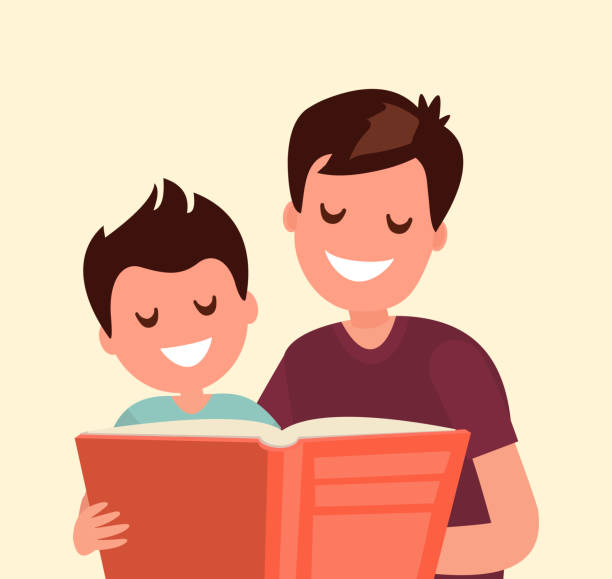